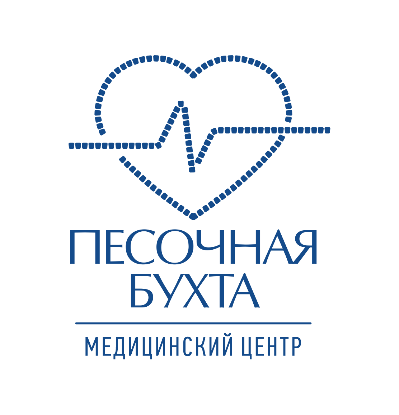 Медицинский центр «Песочная Бухта» – это современный лечебно-оздоровительный комплекс на берегу Черного моря в Севастополе. 

Мы объединяем в себе опыт высоко квалифицированных врачей, современные методики лечения и высочайший уровень обслуживания 
Лечебно-диагностическая база Медицинского центра «Песочная бухта» позволяет обеспечить лечение множества заболеваний, особенно вызванных вредными и тяжелыми условиями труда, ослаблением иммунитета.
Центр оснащен современным оборудованием для:
лечения опорно-двигательного аппарата, остеохондроза, сколиоза, пяточных «шпор», грыж межпозвонкового диска, заболеваний суставов, восстановления пациентов, перенесших инсульт, после травм, разрывов мышц и связок; 
проведения ударно-волновой терапии, которая избавляет пациентов от болей в позвоночнике и суставах; 
физиотерапевтического лечения;
грязелечения: проводятся грязевые аппликации Сакскими грязями, грязь изготавливается на «грязевой кухне» Медицинского центра;
бальнеотерапии: ручной душ массаж, гидромассажные ванны, ванный с аэромассажем и хромотерапией.
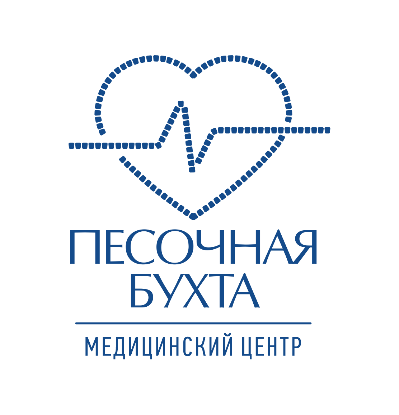 НАПРАВЛЕНИЯ ОЗДОРОВЛЕНИЯ И ЛЕЧЕНИЯ:
Основные направления оздоровления и лечения для взрослых и детей включают лечебные и профилактические процедуры, а также консультации профильных врачей:

Проблемы опорно-двигательного аппарата (ортопедия и травматология)
Неврология
Дерматология
Мануальная терапия
Диетология
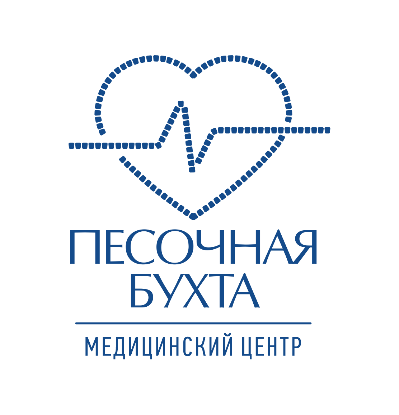 Программа оздоровления "Антистресс"
Программа «Антистресс» специально разработана для устранения признаков и последствий стресса и депрессии. 
Показания:
Длительное состояние усталости и стресса
Ослабление иммунитета
Нервное истощение
Снижение эмоционального тонуса
Депрессии
Плохой сон и аппетит
Ожидаемый эффект:
Здоровый крепкий сон
Устранение хронической усталости и головных болей
Повышение активности и работоспособности
Нормализация артериального давления
Отсутствие раздражительности и хорошее настроение.

При себе необходимо иметь:
Общий анализ мочи и крови;
Флюорография.
Выписка из амбулаторной карты или направление врача.

Перечень дополнительных услуг, рекомендуемых сверх программы:
занятия в тренажерном зале;
посещение СПА центра (турецкая, финская бани);
посещение бассейна.
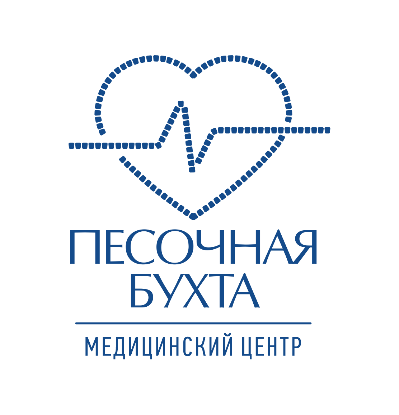 Программа оздоровления «Здоровый позвоночник»
Цель программы: улучшение осанки, увеличение объема движений в позвоночнике, обезболивающий эффект, улучшение сегментарного кровоснабжения, укрепление мышечного корсета позвоночника
Показания:
Остеохондроз позвоночника, стойкий болевой синдром, протрузии и грыжи в дисках позвонков.
Противопоказания и ограничения:
Заболевания: хронические в фазе обострения и инфекционные;
Доброкачественные и злокачественные новообразования;
Стенокардия, нарушение сердечного ритма;
Беременность.
Ожидаемый эффект:
Увеличение подвижность и возвращение к активному образу жизни;
Обеспечение выраженного обезболивающего противовоспалительногорезультата;
Снижение потребность в приеме лекарственных препаратов;
Улучшение самочувствия.
При себе необходимо иметь:
Биохимический и общий анализ крови и мочи;
Электрокардиограмма;
Флюорография;
Предыдущие результаты обследований: рентген-снимки, амбулаторная карта или выписка из неё.
Перечень дополнительных услуг, рекомендуемых сверх программы:
занятия в тренажерном зале;
посещение СПА центра (турецкая, финская бани);
посещение бассейна.
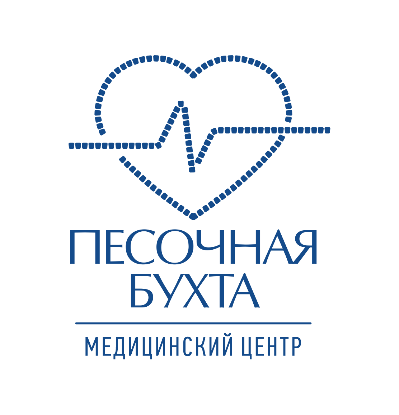 Программа оздоровления «Здоровая нервная система»
Цель программы: Улучшение двигательных функций конечностей, чувствительности в пораженных зонах, устранение проявлений усталости и переутомления, улучшение общего состояния и сна.
Показания: заболевания периферической нервной системы.
Противопоказания и ограничения:
Заболевания: хронические в фазе обострения и инфекционные;
Доброкачественные и злокачественные новообразования;
Стенокардия, нарушение сердечного ритма;
Беременность.
Ожидаемый эффект:
Здоровый крепкий сон
Устранение хронической усталости и головных болей
Повышение активности и работоспособности
При себе необходимо иметь:
Биохимический и общий анализ крови и мочи;
Электрокардиограмма;
Флюорография;
Предыдущие результаты обследований: рентген-снимки, амбулаторная карта или выписка из неё.

Перечень дополнительных услуг, рекомендуемых сверх программы:
занятия в тренажерном зале;
посещение СПА центра (турецкая, финская бани);
посещение бассейна.
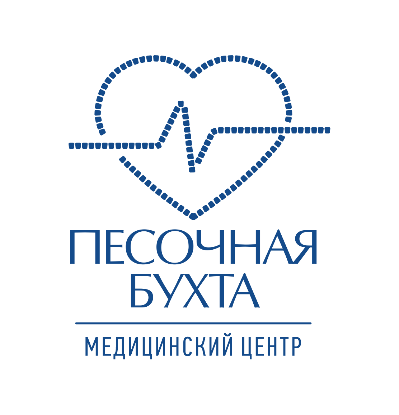 Программа оздоровления «Здоровая кожа»
Цель программы: эффективная профилактика и комплексное лечение широкого спектра кожных заболеваний, улучшение состояния кожных покровов, уменьшение частоты рецидивов кожных заболеваний
Показания: при псориазе, нейродермитах, атопических дерматитах, экзематозных дерматитах, хронической крапивнице, эритеме и других болезнях кожи.
Противопоказания и ограничения:
Заболевания: хронические в фазе обострения и инфекционные;
Доброкачественные и злокачественные новообразования;
Стенокардия, нарушение сердечного ритма;
Беременность.
Грибковые и гнойничковые заболевания кожи
Все болезни кожи в острой стадии

Ожидаемый эффект: Санаторное лечение псориаза, дерматита и других болезней кожи позволяет в большинстве случаев избавиться от всех симптомов при хроническом заболевании, значительно улучшить качество жизни. При повторных курсах лечения результаты терапии дерматозов улучшаются.

При себе необходимо иметь:
Биохимический и общий анализ крови и мочи;
Электрокардиограмма;
Флюорография;

Перечень дополнительных услуг, рекомендуемых сверх программы:
занятия в тренажерном зале,
посещение СПА центра (турецкая, финская бани),
посещение бассейна.
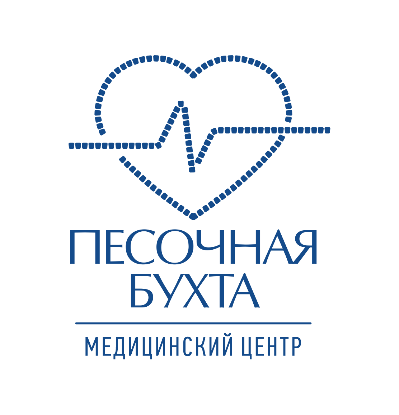 Программа оздоровления «Здоровое дыхание»
Цель программы: профилактика возникновения рецидива болезни.
Показания: Хронический бронхит, хронический трахеит, трахеобронхит, хроническая пневмония в период ремиссии, последствия после пневмоний, бронхиальная астма легкой степени, хронические ринит, синусит, фарингит, тонзиллит, ларингит.

Противопоказания и ограничения:
Заболевания: хронические в фазе обострения и инфекционные;
Доброкачественные и злокачественные новообразования;
Стенокардия, нарушение сердечного ритма;
Беременность.
Ожидаемый эффект:
улучшение общего состояния, настроения, общего самочувствия;
уменьшение или отсутствие кашля, приступов удушья, выделений мокроты, отдышки, чувства, дискомфорта в груди;
уменьшение частоты и дозы использования бронхолитиков;
увеличение жизненной ёмкости лёгких, показателей функции внешнего дыхания;
улучшение показаний функциональных и лабораторных исследований;
улучшение общего самочувствия, укрепление местного и общего иммунитета;
восстановление трудоспособности.

При себе необходимо иметь:
1.Биохимический и общий анализ крови и мочи;2.Электрокардиограмма;3.Флюорография;4.Предыдущие результаты обследований: рентген-снимки, амбулаторная карта или выписка из неё.
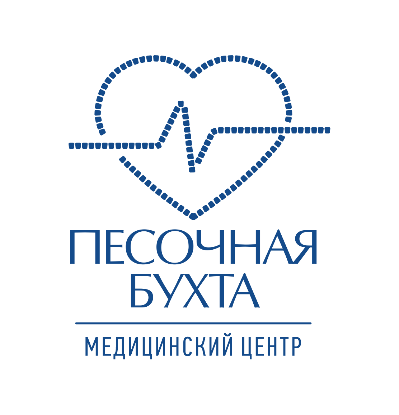 Программа «Снижение веса»
Цель программы: Снижение веса, повышение тонуса мышц и их укрепление, детоксикация желудочно-кишечного тракта, диетические рекомендации, обучение здоровому образу жизни укреплению мышечного корсета, моделированию фигуры, повышению толерантности к физической нагрузке.

Показания:  избыточный вес или ожирение.

Противопоказания и ограничения:
Заболевания: хронические в фазе обострения и инфекционные;
Доброкачественные и злокачественные новообразования;
Стенокардия, нарушение сердечного ритма;
Беременность.
Ожидаемый эффект:
улучшение общего состояния, настроения, общего самочувствия;
уменьшение объемов подкожного жира;
приобщение к здоровому образу жизни;
восстановление обмена веществ и работы эндокринной системы;
подтянутая кожа;
естественное снижение веса;
восстановление трудоспособности.
При себе необходимо иметь:
Биохимический и общий анализ крови и мочи;
Электрокардиограмма;
Флюорография.

Перечень дополнительных услуг, рекомендуемых сверх программы:
занятия в тренажерном зале;
посещение СПА-центра (турецкая, финская бани);
посещение бассейна.
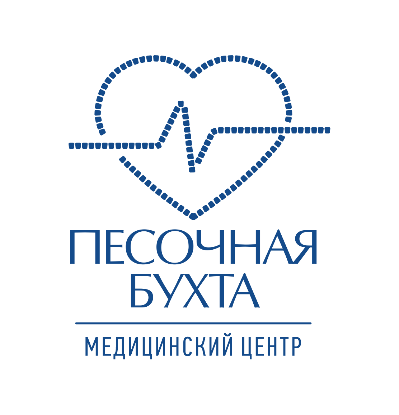 Программа «Здоровые суставы»
Цель программы «Здоровые суставы» — лечение суставов, восстановление функции
опорно-двигательного аппарата и сохранение его здоровье.

Показания:  
Воспалительные заболевания: артриты (включая псориатические), полиартриты, синовииты, бурситы, тендовагиниты,        миозиты, фибромиозиты; 
Дегенеративно-дистрофические проблемы: деформирующий артроз, подагра; 
Последствия переломов.
Противопоказания и ограничения:
Заболевания: хронические в фазе обострения и инфекционные;
Доброкачественные и злокачественные новообразования;
Cтенокардия, нарушение сердечного ритма;
Беременность.
Ожидаемый эффект:
Увеличение подвижность и возвращение к активному образу жизни;
Обеспечение выраженного обезболивающего противовоспалительного
результата;
Замедление разрушение хряща, что позволит избежать хирургического лечения;
Снижение потребность в приеме лекарственных препаратов;
Улучшение самочувствия.
При себе необходимо иметь:
При себе необходимо иметь:
Биохимический и общий анализ крови и мочи;
Электрокардиограмма;
Флюорография;
 Предыдущие результаты обследований: рентген-снимки, амбулаторная карта или выписка
из неё.

Перечень дополнительных услуг, рекомендуемых сверх программы:
занятия в тренажерном зале;
посещение СПА-центра (турецкая, финская бани);
посещение бассейна.
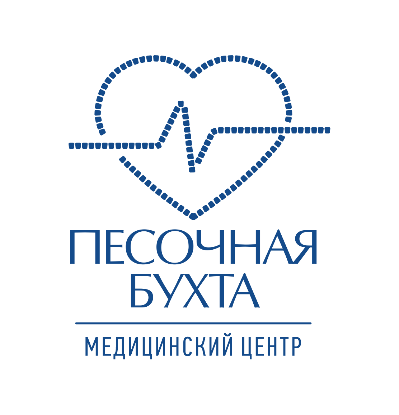 Время работы с 8:00 до 21:00. Последняя запись на процедуры в 20:00. Услуги оказываются по предварительной записи. 

Возможны противопоказания, необходима консультация специалиста.